BORON
THOMAS PEDERSON and BRITTANY ELEK
Overview
1. Boron function
2. Uptake and storage
3. Genes of interest
4. BLAST and IGB results
5. Gene potentials
BORON’S FUNCTION
Essential nutrient for plants
Deficiency
High rainfall & solubility of boric acid.
Inhibition of root elongation, leaf expansion, fruit sets.
Decrease in crop yield and quality
Toxic at high levels
Necrotic leaves
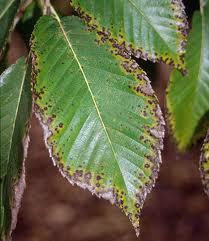 [Speaker Notes: Brittany]
Uptake
Taken up as boric acid
Passive uptake
In normal conditions, boron concentration gradient is higher outside the plasma membrane.
Passive diffusion through the plasma membrane because it is an uncharged molecule.
Channel mediated uptake in low concentrations
PIP and NIP Systems
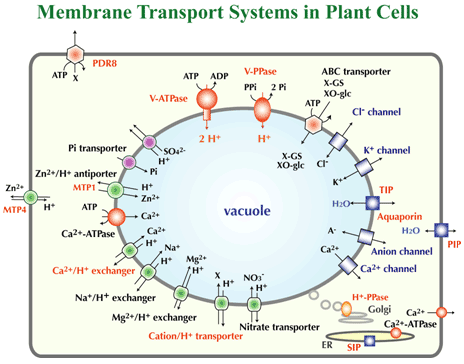 Important boron transporter
http://www.cosmobio.co.jp/export_e/products/detail/products_cop_20090225.asp?entry_id=3981
[Speaker Notes: I added this image.  If you want to say something about it, maybe just say that out of all of transport systems shown in the picture, compelling research only gives us one to look at for boron.  Not sure if this is good or bad though…]
BLAST Genes of Interest
Uptake genes
BOR1
NIP5;1
NIP6;1

Efflux genes
BOR4
BOT1
Other Potential Genes
Uptake genes
NIP2;1- boron transporter found in rice.
NIP3;1- ortholog to AtNIP5;1 found in rice.
PIP2;3 and PIP2;7- found in rice, also thought to be expressed in Arabidopsis thaliana.

Efflux genes
BOR2- ortholog to BOR4 found in barley and wheat.
BOT1- homolog of BOR4 found barley.
B. Oleracea
BLAST Results within +/- 10 MBPs
C3
C4
C6
C8
C9
0
0
0
0
0
QTL 241,916
QTL 1,554,267
PIP2;7 3,392,285
BOT1 593,351
PIP2;3 / 2;7 4,159,189
BOT1 7,048,049
PIP2;7 6,849,058
PIP2;3 5,630,235
NIP6;1 / 5;1 / 2;1 9,070,960
QTL 9,847,363
PIP2;7 5,630,480
NIP3;1 9,071,815
NIP3;1 11,850,945
PIP2;3 11,851,029
NIP5;1 11,851,282
PIP2;7 11,851,336
NIP6;1 11,851,348
NIP2;1 11,851,357
NIP6;1/NIP3;1/PIP2;7 32,881,355
PIP2;3 32,881,978
QTL 33,835,534
BOT1 33,928,472
BOT1 41,792,932
QTL 41,992,687
NIP2;1 36,703,479
NIP6;1 43,534,217
NIP3;1 43,534,223
PIP2;7 43,534,265
PIP2;3 43,534,292
6.5 x 107
5.3 x 107
3.8 x 107
4.2 x 107
5.4 x 107
[Speaker Notes: Thomas]
B. rapa
BLAST Results within +/- 10 MBPs
C7
C9
C10
PIP2;7 150,641
NIP2;1 517,194
0
0
0
NIP6;1 517,293
NIP3;1 517,308
QTL 1-3 MPB
NIP2;1 3,346,827
QTL 7-10 MBP
NIP3;1 9,450,903
PIP2;7 9,450,945
NIP3;1/PIP2;3 15,095,562
PIP2;7 15,095,742
QTL 14-17 MBP
NIP6;1 18,652,881
NIP2;1 18,652,872
NIP5;1 18,652,947
2.2 x 107
4.0 x 107
1.9 x 107
[Speaker Notes: Brittany]
BLAST Results within +/- 2 MBPs
B. Oleracea
C3
C4
C6
C8
C9
0
0
0
0
0
QTL 241,916
QTL 1,554,267
BOT1 593,351
PIP2;3 / 2;7 4,159,189
QTL 9,847,363
NIP3;1 11,850,945
PIP2;3 11,851,029
NIP5;1 11,851,282
PIP2;7 11,851,336
NIP6;1 11,851,348
NIP2;1 11,851,357
NIP6;1/NIP3;1/PIP2;7 32,881,355
PIP2;3 32,881,978
QTL 33,835,534
BOT1 33,928,472
BOT1 41,792,932
QTL 41,992,687
NIP6;1 43,534,217
NIP3;1 43,534,223
PIP2;7 43,534,265
PIP2;3 43,534,292
6.5 x 107
5.3 x 107
3.8 x 107
4.2 x 107
5.4 x 107
[Speaker Notes: Thomas]
IGB SEARCH RESULTS within 2 MBP of QTL
No “boron” genes

No BOT1 gene found in IGB

Found “aquaporins” matching NIP/PIP blast results
[Speaker Notes: Thomas]
C3: IGB-BLAST Matches
0
PIP2;3
Cellular Component: Integral membrane protein

Biological Function: water transport, transmembrane transport

Expression in Plants: cultured plant cell, flower, guard cell, root, shoot system, vascular leaf
IGB
BLAST
QTL 241,916
5,629,566 - 5,630,561 Aquaporin
PIP2;3 5,630,235
6.5 x 107
C4: IGB-BLAST Matches
0
PIP2;3
Cellular Component: Integral membrane protein

Biological Function: water transport, transmembrane transport

Expression in Plants: cultured plant cell, flower, guard cell, root, shoot system, vascular leaf
IGB
BLAST
QTL 1,554,267
4,158,591 - 4,159,935 Aquaporin
4,159,189
PIP2;3
5.3 x 107
C6: IGB-BLAST Matches
0
PIP2;3
Cellular Component: Integral membrane protein

Biological Function: water transport, transmembrane transport

Expression in Plants: cultured plant cell, flower, guard cell, root, shoot system, vascular leaf
NIP3;1
Cellular Component: Integral membrane protein

Biological Function: transmembrane transport, water transport

Expression in Plants: roots, shoot system
IGB
BLAST
QTL 9,847,363
11,850,738 -11,851,707
Aquaporin-like superfamily protein
NIP3;1 11,850,945
PIP2;3 11,851,029
3.8 x 107
C8: IGB-BLAST Matches
0
PIP2;3
Cellular Component: Integral membrane protein

Biological Function: water transport, transmembrane transport

Expression in Plants: cultured plant cell, flower, guard cell, root, shoot system, vascular leaf
NIP3;1
Cellular Component: Integral membrane protein

Biological Function: transmembrane transport, water transport

Expression in Plants: roots, shoot system
IGB
BLAST
32,880,722 - 32,882,112
 Aquaporin
NIP3;1/PIP2;7 32,881,355
QTL 33,835,534
4.2 x 107
C9: IGB-BLAST Matches
0
PIP2;3
Cellular Component: Integral membrane protein

Biological Function: water transport, transmembrane transport

Expression in Plants: cultured plant cell, flower, guard cell, root, shoot system, vascular leaf
IGB
BLAST
QTL 41,992,687
43,533,775 - 43,535,155
Aquaporin
PIP2;3 43,534,292
5.4 x 107
POSSIBLE GENE POTENTIALS
C3: PIP2;3*
C4: PIP2;3*
C6: NIP3;1, PIP2;3
C8: NIP3;1, PIP2;3
C9: PIP2;3

*Genes not within 2 MBP of QTL
[Speaker Notes: Thomas: As defined as those genes which came up as matches in both IGB and BLAST]
SOURCES AND ACKNOWLEDGMENTS
http://www.arabidopsis.org/servlets/TairObject?type=locus&name=AT2G37180
http://www.arabidopsis.org/servlets/TairObject?type=locus&name=AT1G31885
Johanson, U. Et al (2001).  The Complete Set of Genes Encoding Major Intrinsic Proteins in 
Arabidopsis Provides a Framework for a New Nomenclature For Major Intrinsic Proteins in 
Plants. Plant Physiology. (Vol.  126, pp. 1358-1369).
Kumar, K. Et al (2013: May 28). Two rice plasma membrane intrinsic proteins, OsPIP2;4 and 
OsPIP2;7, are involved in transport and providing tolerance to boron toxicity. Planta.
Miwa, K. Et al (2010). Molecular Mechanisms of Boron Transport in Plants. Landes Bioscience.
Tanaka, M., Fukiwara, Toru (2007: August 31). Physiological roles and transport mechanisms of 
boron: perspectives from plants. Eur J Physiol.
Image sources
http://www.salinitymanagement.org/Salinity%20Management%20Guide/sp/sp_7b.html